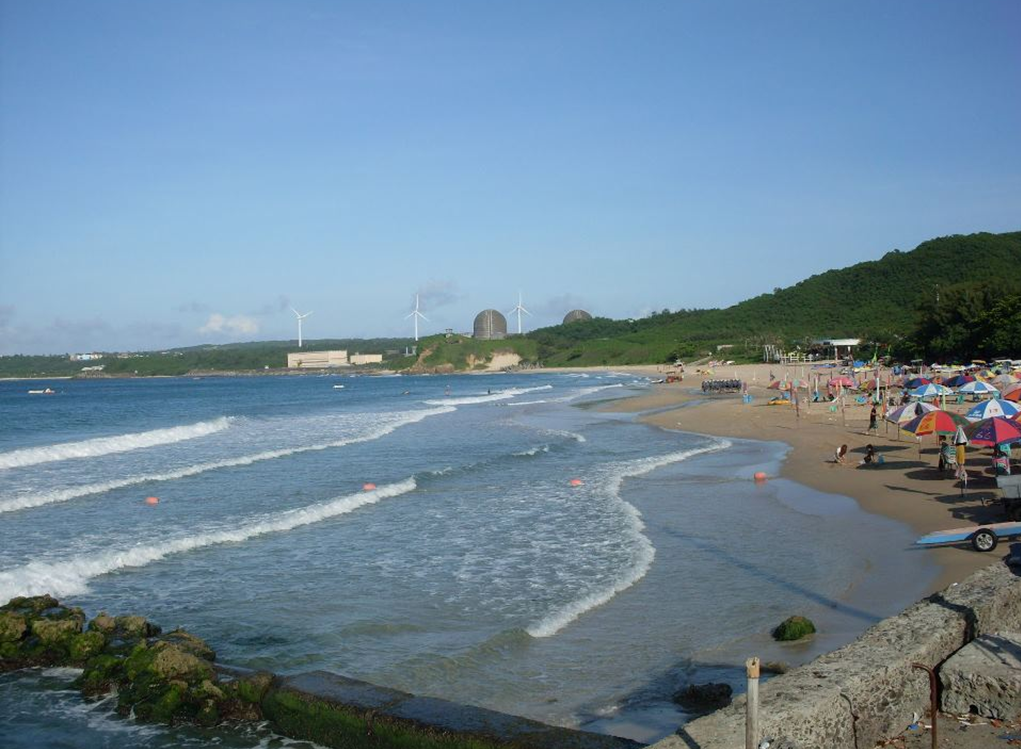 墾丁好好玩
fun kenting
網路行銷規劃師
術科報告-範例
1
2
【多久，沒去墾丁？】
想和誰一起去吹吹風？
                      擁抱墾丁，正是時候…
3
老朋友、老同學、老同事、 全家人、 … 相約一起，去墾丁體驗潛水，留下難忘回憶。
4
全家人到墾丁，在夕陽下、踩踩沙、踏踏浪，投奔大海的懷抱...把繁忙的事務先拋一邊，好好享受！
5
墾丁多樣的體驗活動，一年四季都適合你！
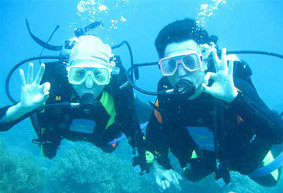 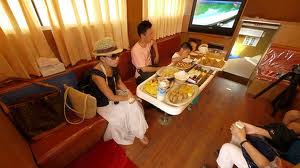 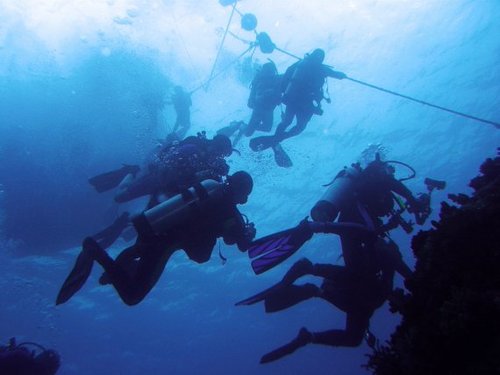 遊艇派對
潛水國際考照
潛水體驗
6
暑期體驗潛水方案
7
大自然是最寶貴的老師，一起細數海底的美麗，徜徉在大海的懷抱吧!
8
商品（服務）
【潛水國際考照-超值精進保證班】：４天３夜食宿＋岸潛＋船潛＋國際考照＋專車接送＋保險
【潛水國際考照-超值強化精修班】：３天２夜食宿＋岸潛＋船潛＋國際考照＋專車接送＋保險
【潛水國際考照-經濟考照班】：２天１夜食宿＋平靜海域或潛水池教學＋國際考照＋專車接送＋保險
【潛水4人自由行】：３天２夜食宿＋船潛x ２＋專車接送＋保險＋夜遊導覽
【體驗潛水4人自由行】：３天２夜食宿＋岸潛x１＋專車接送＋保險＋夜遊導覽
【墾丁遊艇外海派對活動】：卡拉OK＋外海水上活動＋外海浮潛＋休閒船釣＋飲料＋餅乾
9
商品（服務）之特色
整合交通、食宿、休閑、考照等活動
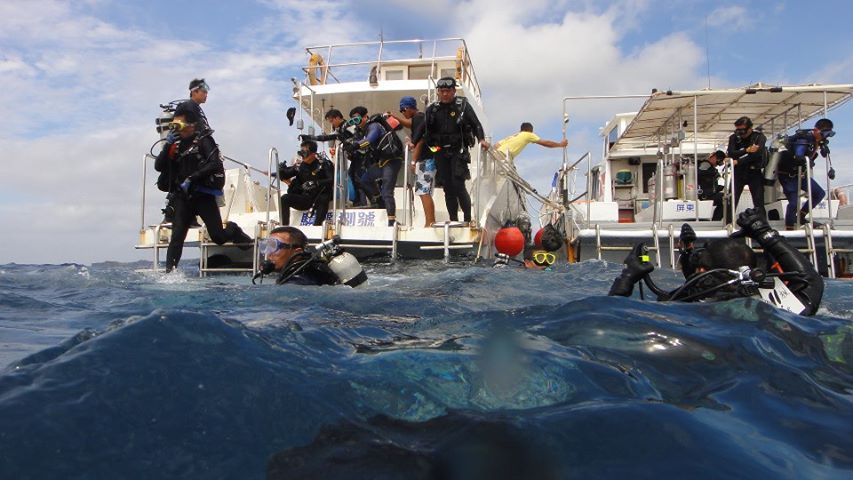 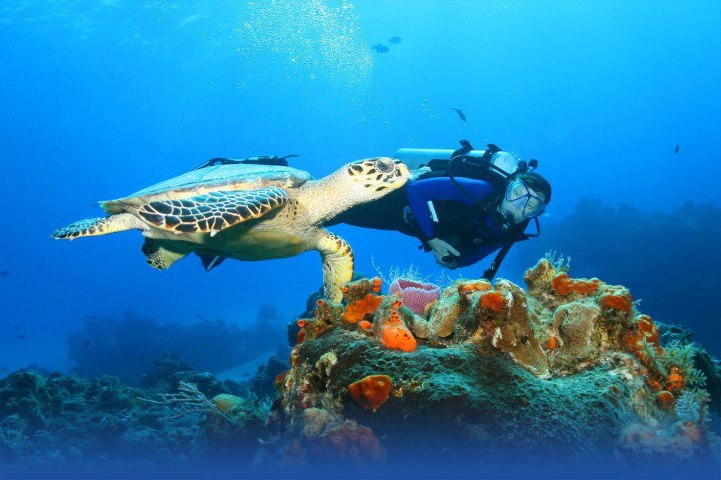 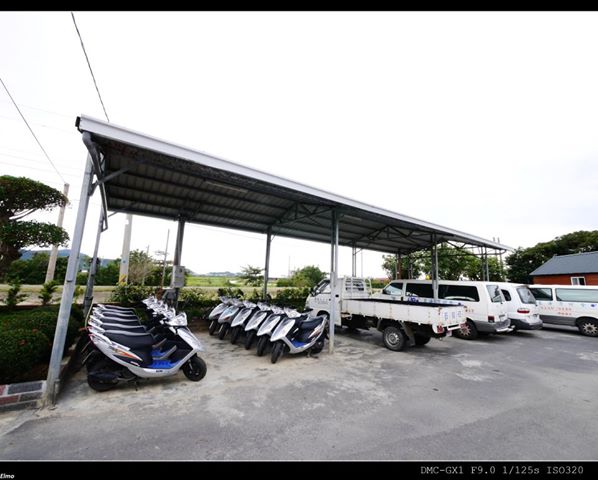 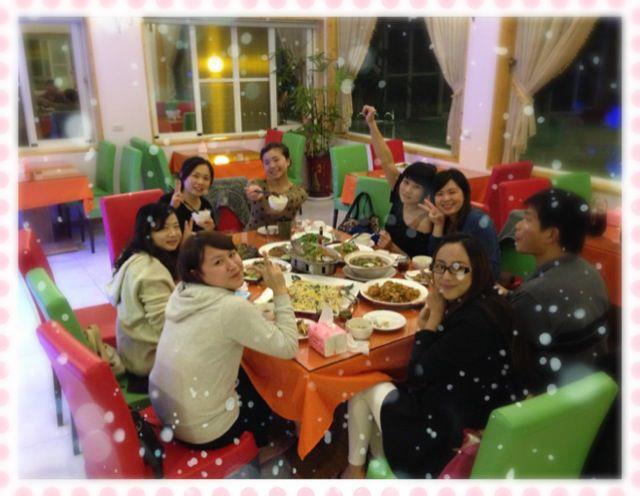 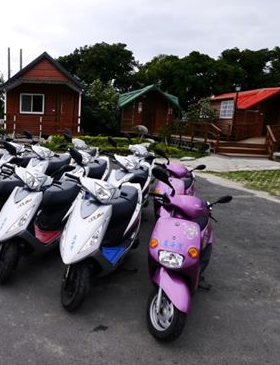 10
ＳＷＯＴ分析
優勢
墾丁四季皆可遊
整合交通、食宿、休閑、考照等活動
強有力的網路行銷
每年許多活動配合
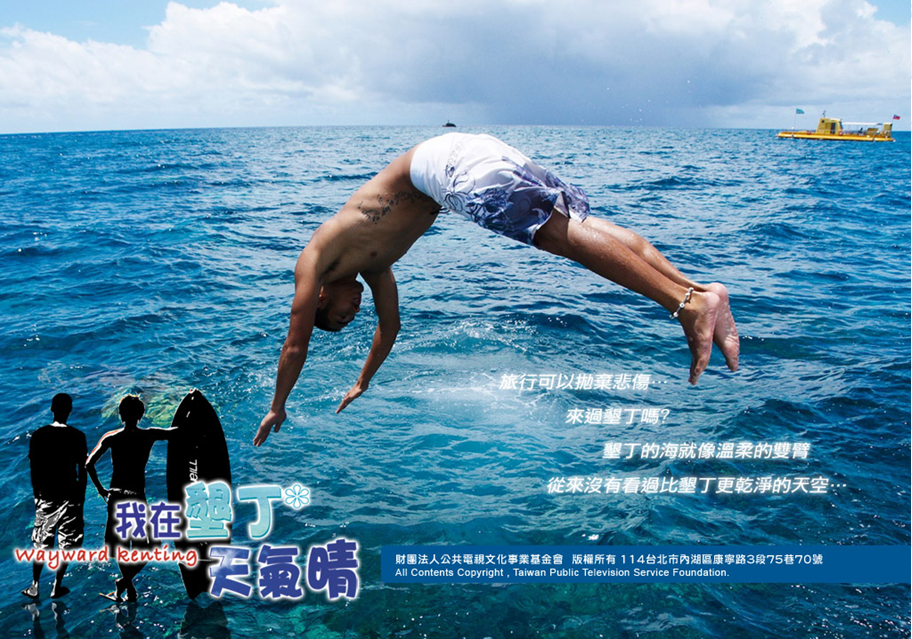 11
ＳＷＯＴ分析
墾丁大陸知名度不高
人潮過多影響旅遊品質
品牌知名度建立緩慢
劣勢
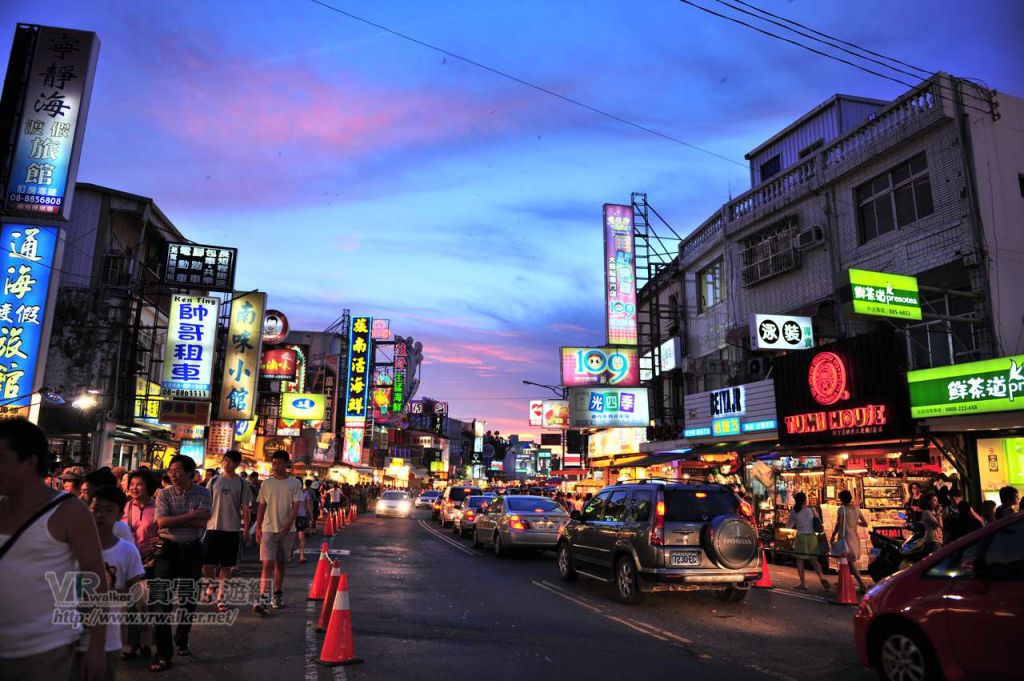 12
ＳＷＯＴ分析
機 會
陸客自由行逐年成長
大陸缺乏優質潛水場地
國内戶外休閒民眾增多
同時具有山林與海洋資源
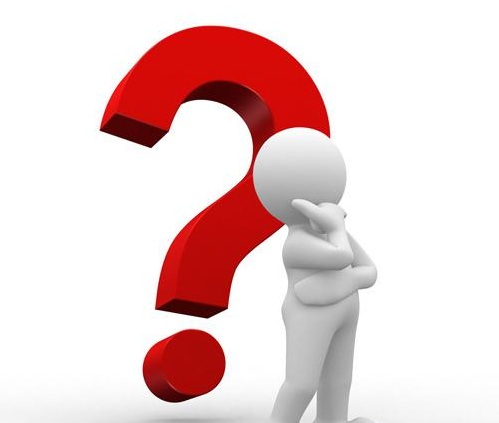 13
ＳＷＯＴ分析
威    脅
墾丁有13家競爭業者
新型水上活動出現
遊客多影響潛水環境
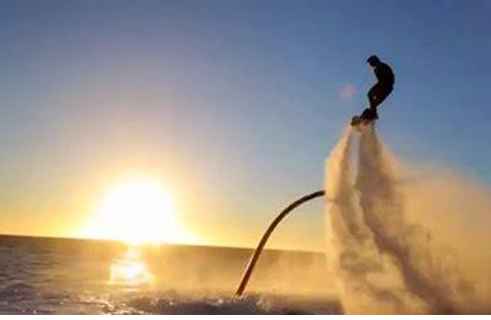 14
客群-5W1H分析
15
客群分析
主標副標眉標文案精神情境故事＝ 
   年齡＊關係＊動機/需求/問題/目的＊節日/意義＊情感/記憶＊故事/情境
18-25＊父子/母子/親子/情人/老同學/新同學/同事/姐妹淘/好友＊聯誼/聚會/學習/體驗/旅行＊父親節/母親節/情人節/畢業旅行＊感情/親情/友情/愛情/約會/海角七號＊夏天/沙灘/海洋/夜市/美食/游泳/潛水/墾丁/天氣晴/大太陽/天氣熱
25-35＊ …
35-45＊ …
45-55＊ …
16
５力分析
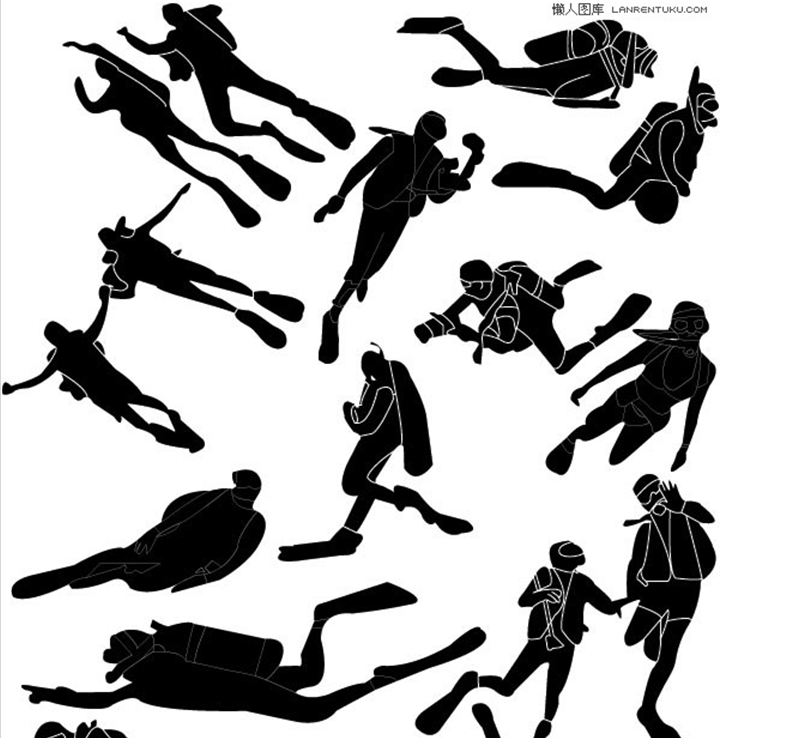 顧客：
學生
年輕及中老年上班族
家族
陸團客、陸背包客
17
５力分析
供應商：
藍海灣潛水渡假中心
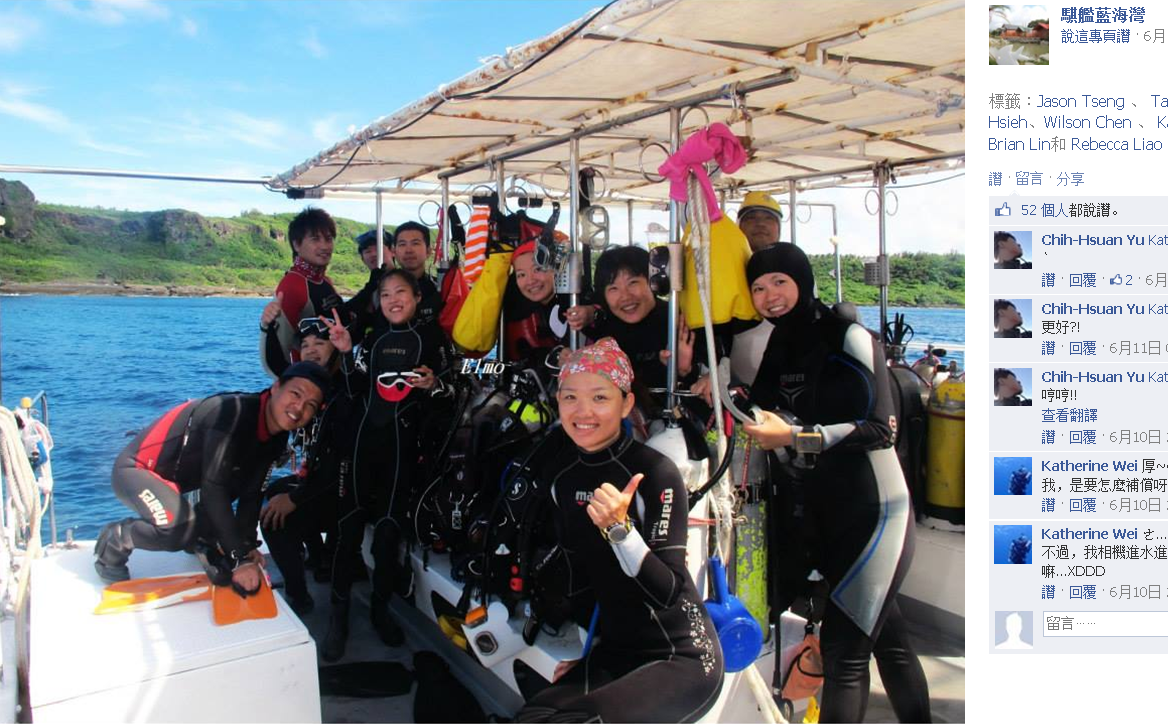 18
５力分析
現有競爭者：
墾丁13家、綠島7家、澎澎2家潛水店家
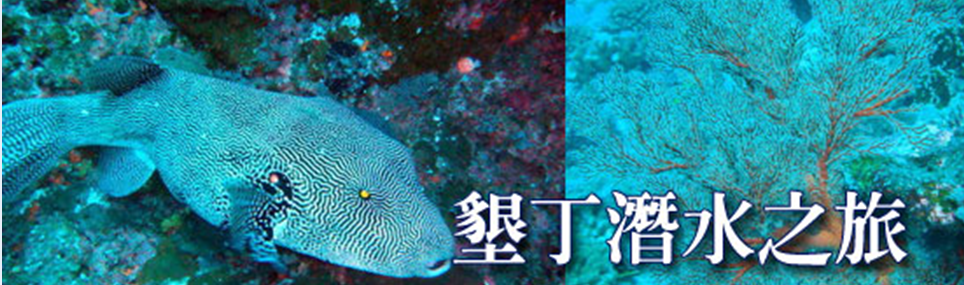 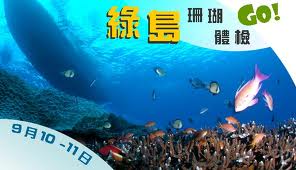 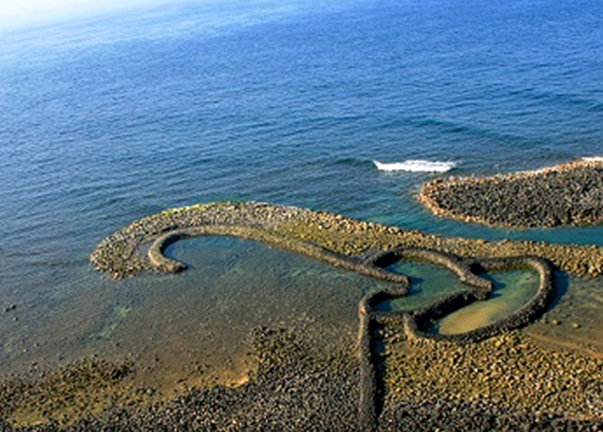 澎澎潛水
19
５力分析
潛在競爭者：
噴射水動力飛行器
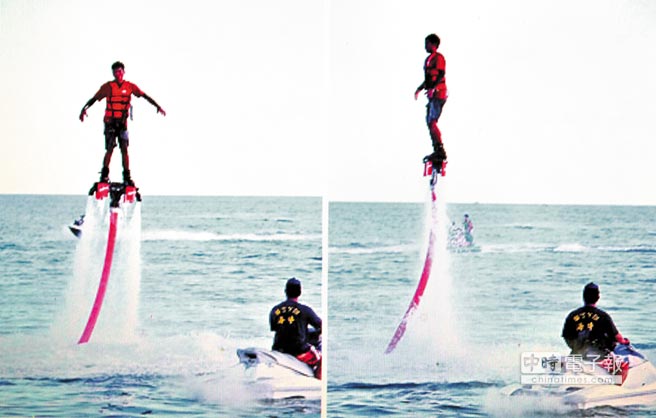 20
５力分析
各項海上活動，包括香蕉船、浮潛、快艇、水上摩托車…
替代品：
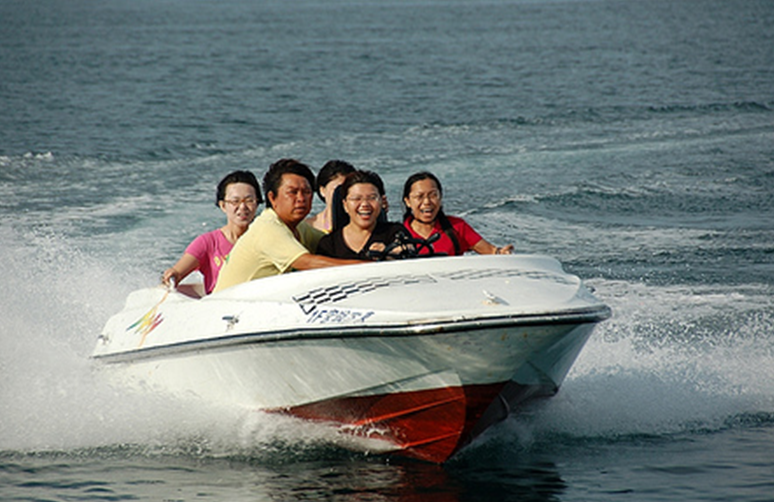 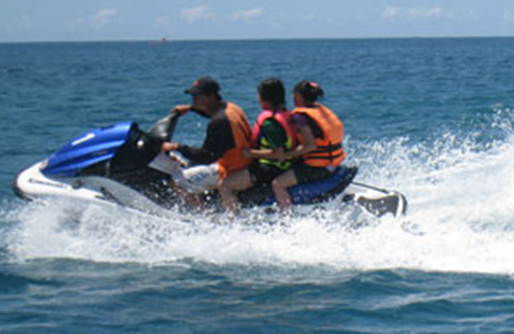 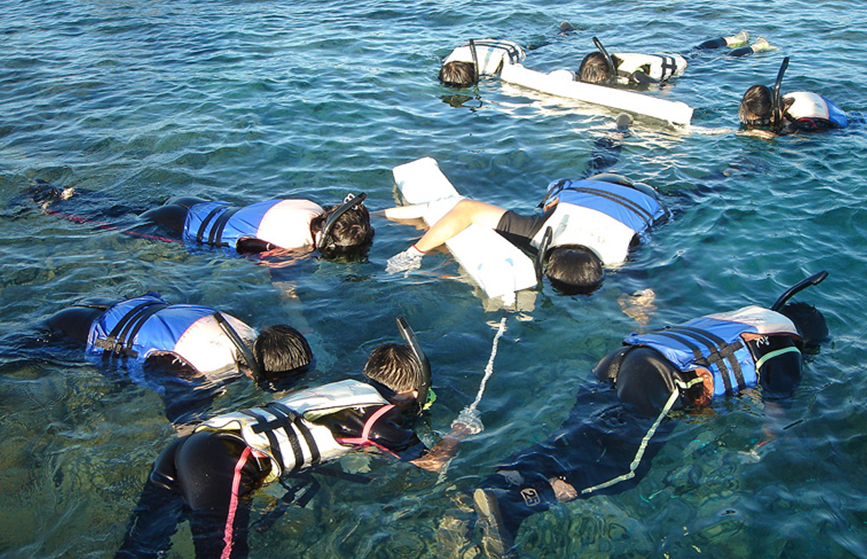 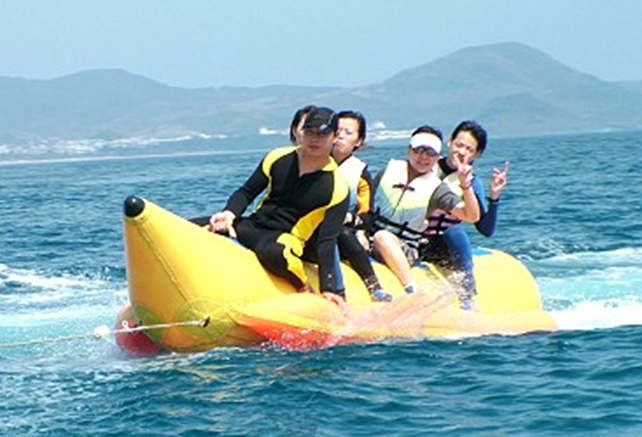 21
STP分析--市場區隔
國中以下人口、 高中及大專生、年輕上班族、中老年上班族、銀髮族
2421878人
3734674人
2261057人
8295641人
6602572人
22
STP分析--目標市場
23
STP分析--產品定位
經濟實惠，整合服務
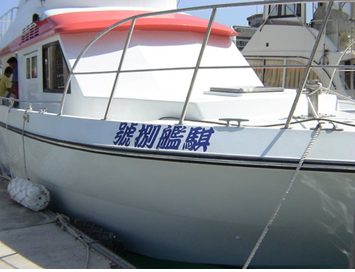 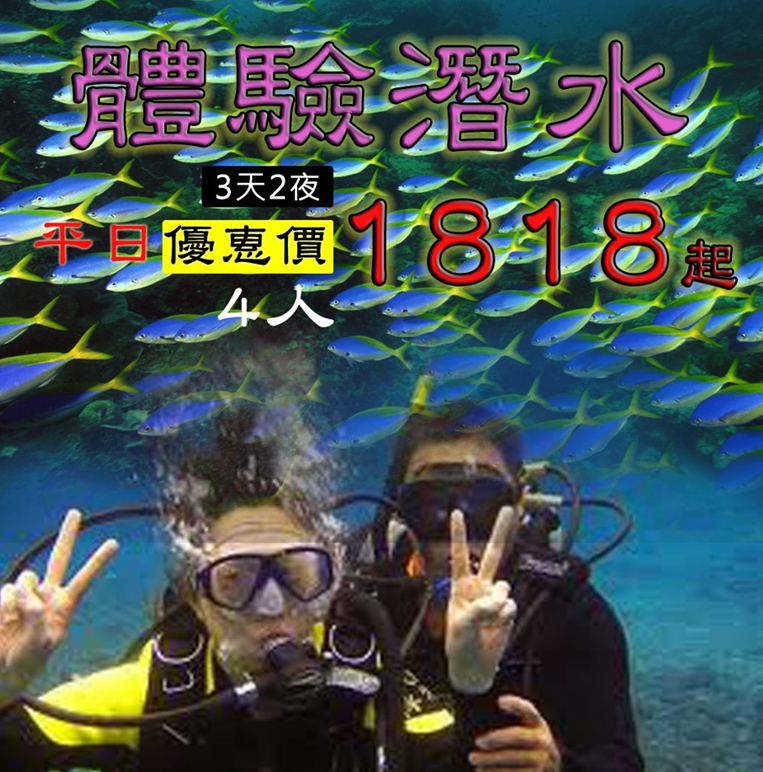 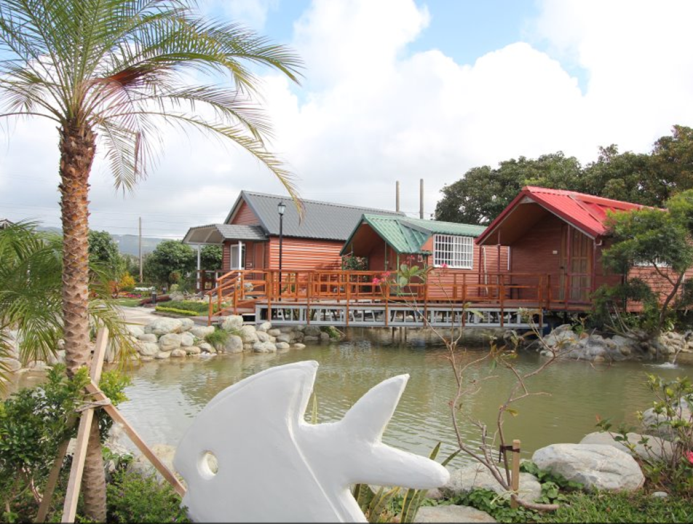 24
25
品牌形象
透過兩岸網路行銷，讓fun kenting成為兩岸海上活動知名品牌
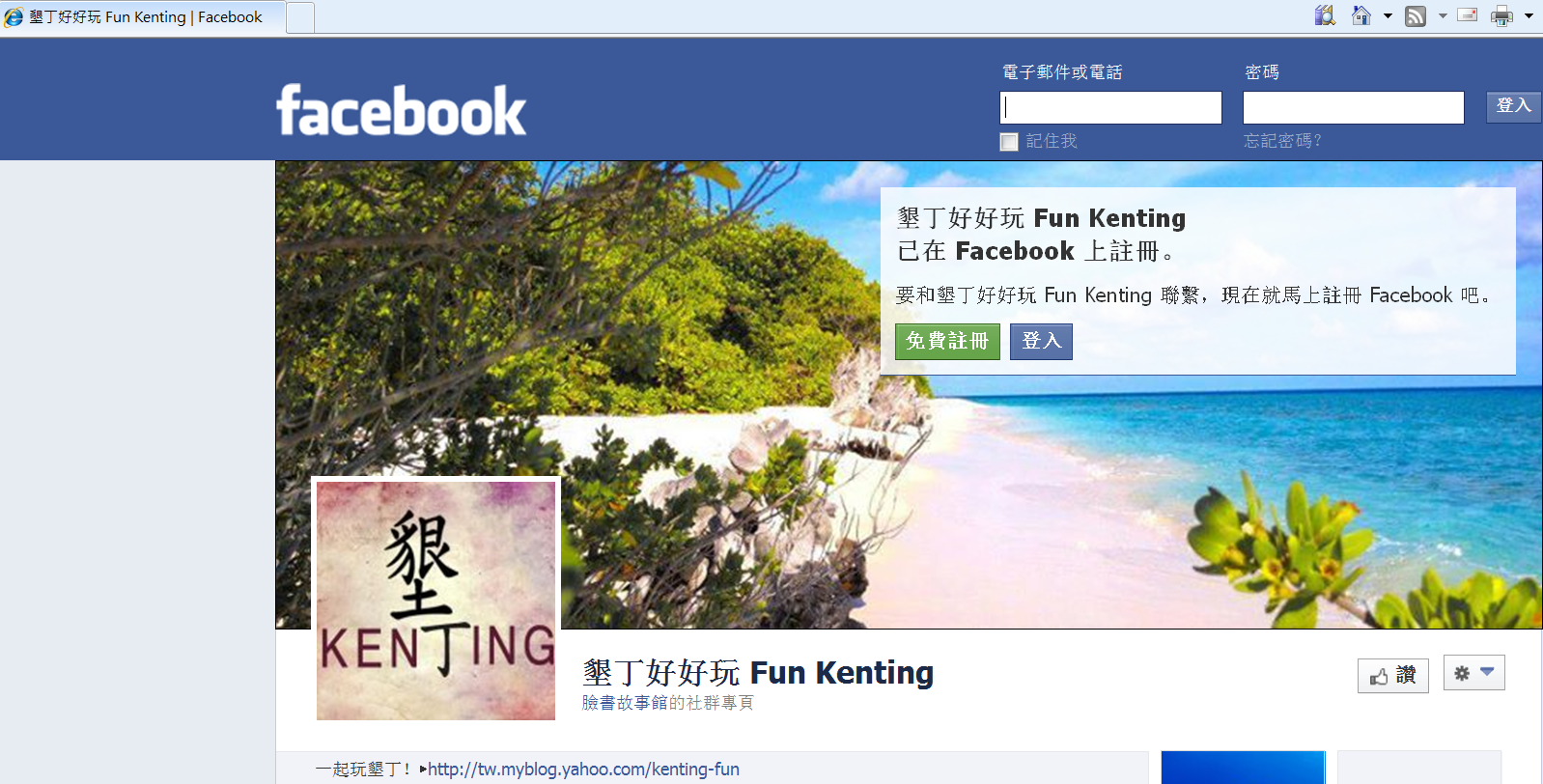 26
訂價策略
與同業相對價格便宜10%以上，以【騏艦藍海灣三天二夜墾丁潛水旅遊超值優惠】團體報價為例
★附註說明：
1.本專案農曆春節、連續假日、春吶期間及暑假週六不適用。
2.本專案報價為四人合計團體價格，不足四人以四人計價；超過四人每人另加費用如右→ 5,000 / 每人
27
銷售通路
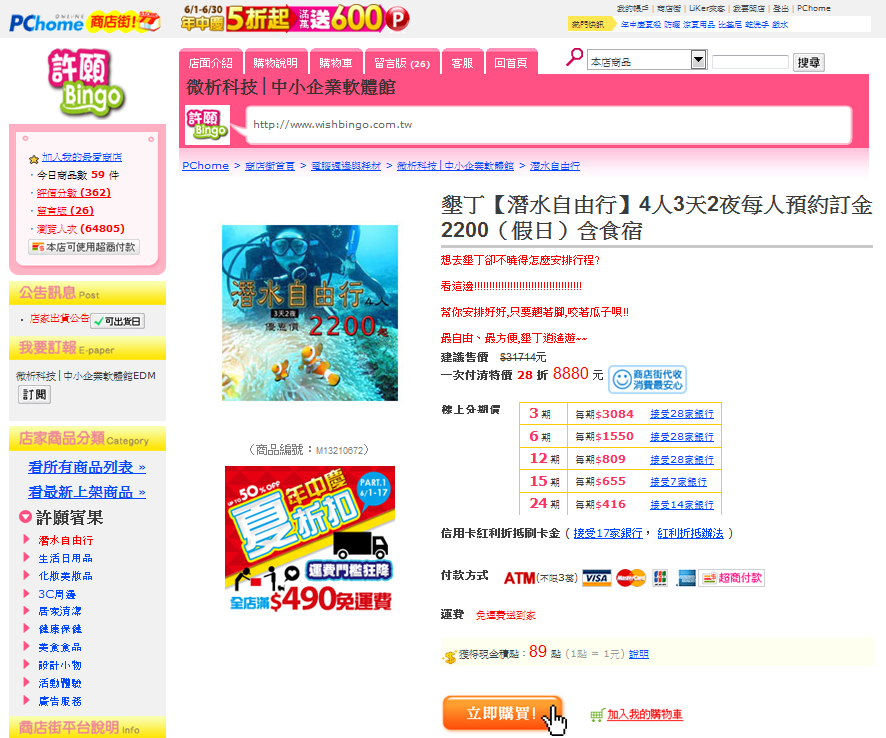 網路行銷
社群行銷
28
銷售通路—網路平台應用
網路行銷、社群行銷
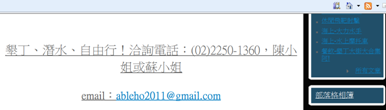 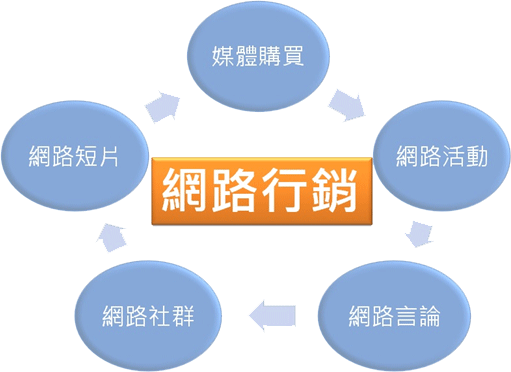 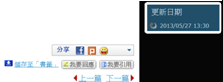 29
淘寶網開賣
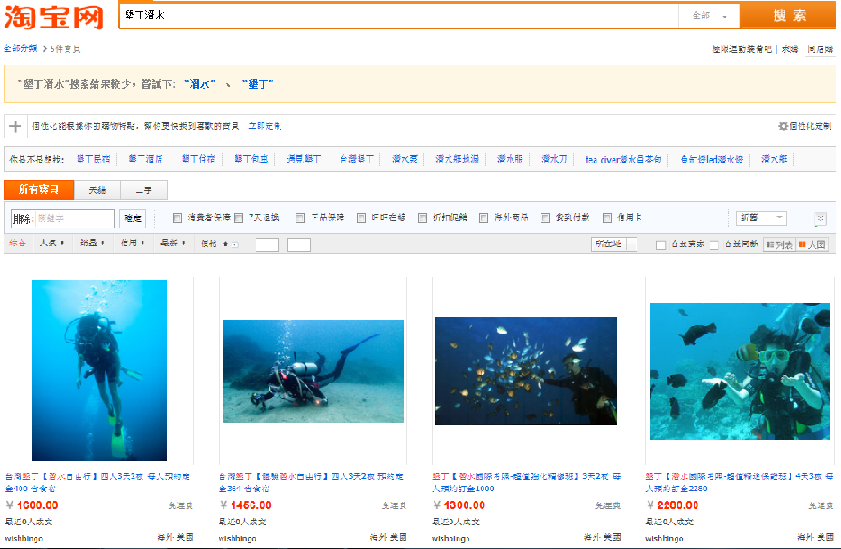 30
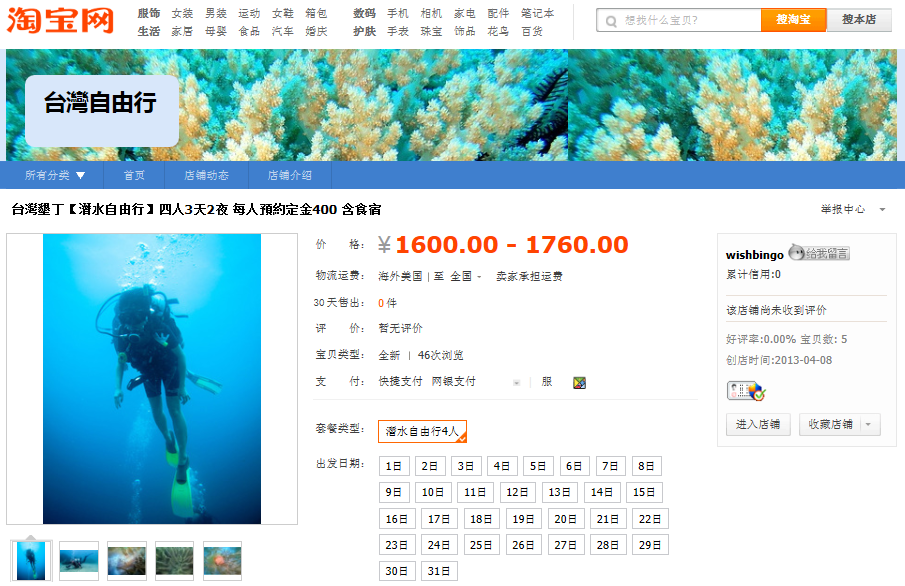 31
推廣活動—網路平台應用
台灣社群平台行銷：Facebook、部落格、 ＹouＴube 、PChome
墾丁YAHOO部落格： http://tw.myblog.yahoo.com/kenting-fun
大陸社群平台行銷：淘寶網、微博、博客、優酷、土豆
促銷方案：先繳1/3預約訂金，兩年內有效!!
32
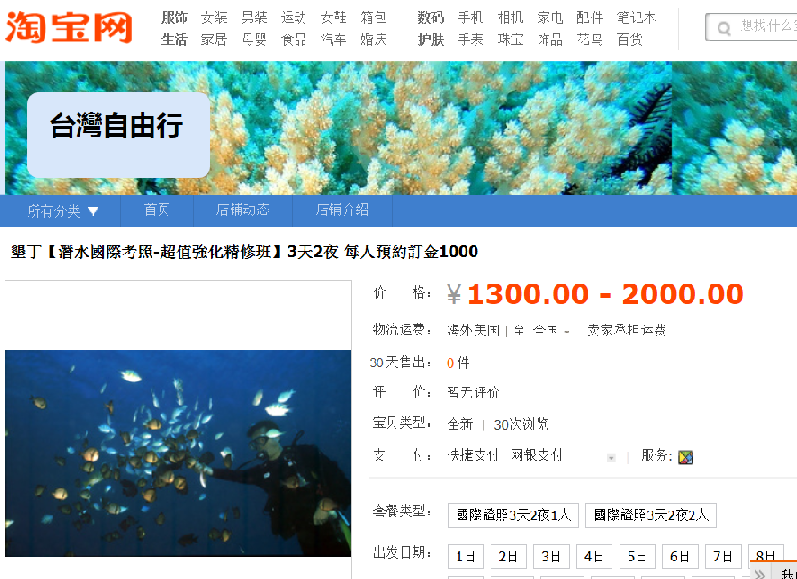 33
微博宣傳
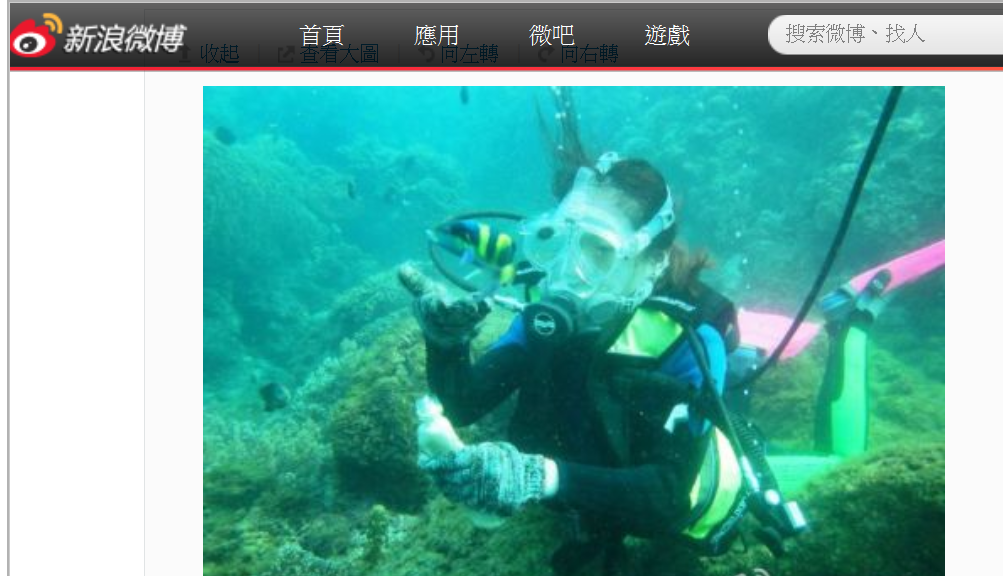 34
博客分享
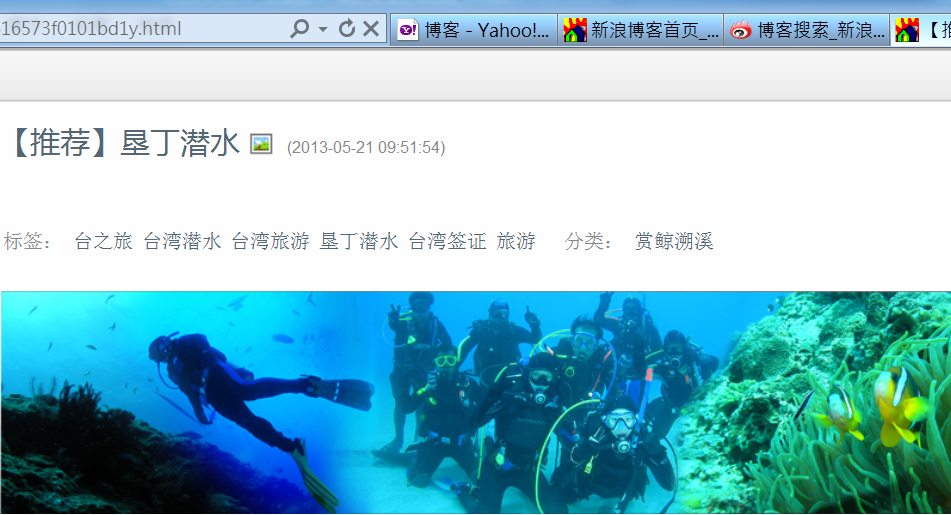 35
優酷宣傳打動人心
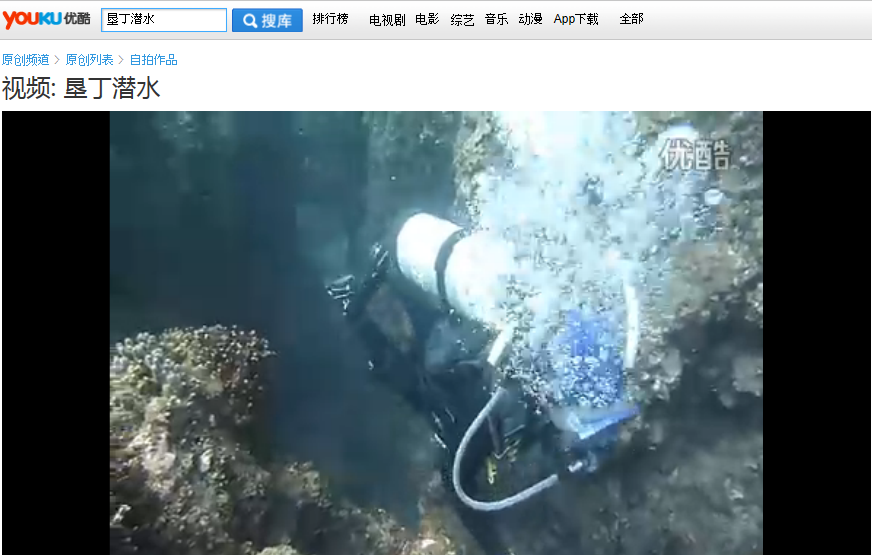 36
土豆影片吸引大陸客
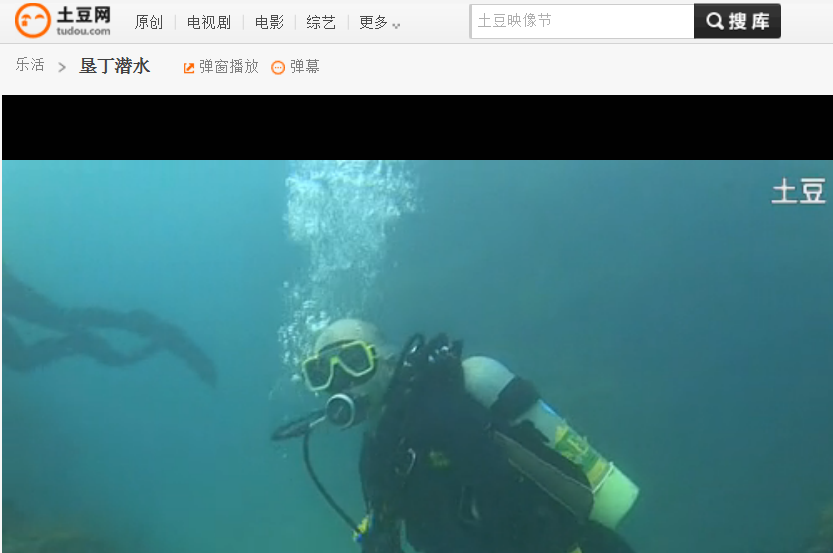 37
YouTube影片吸引台灣客
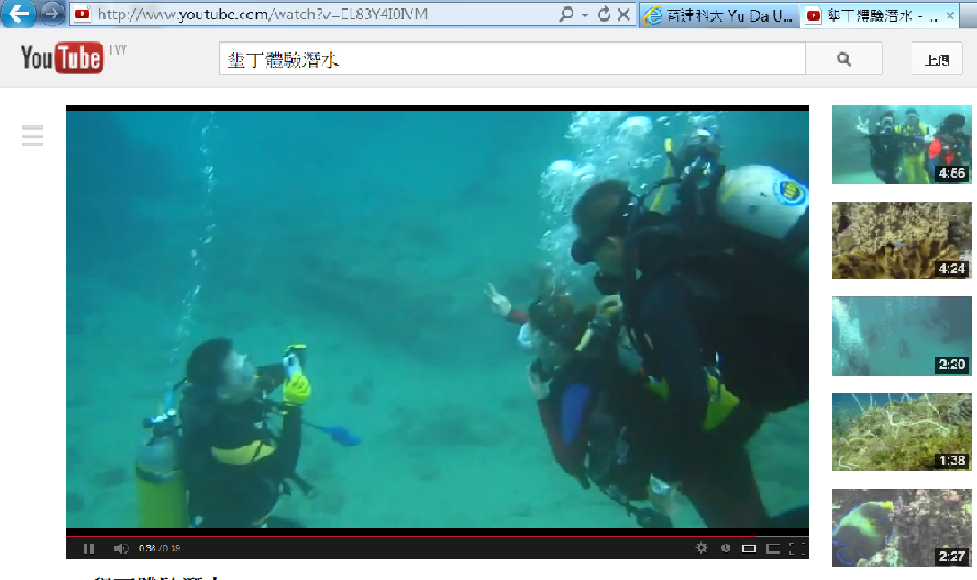 38
YouTube影片-潛水教學
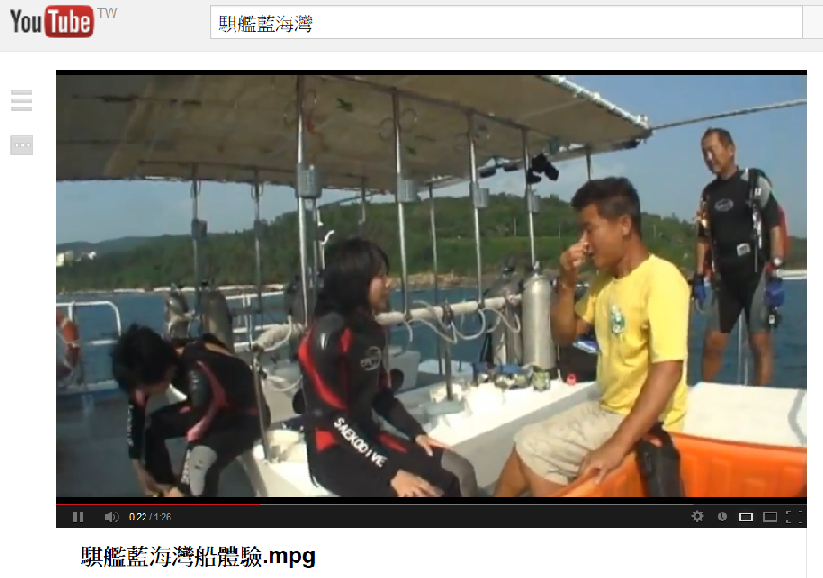 39
Facebook社群行銷
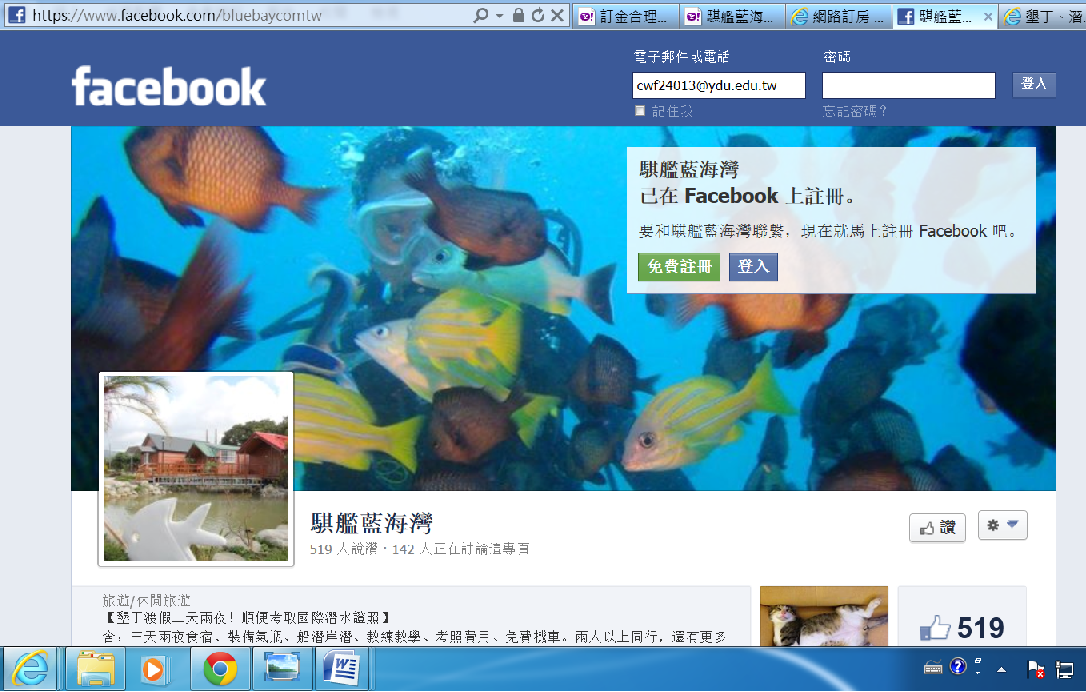 40
墾丁潛水在許願賓果上架
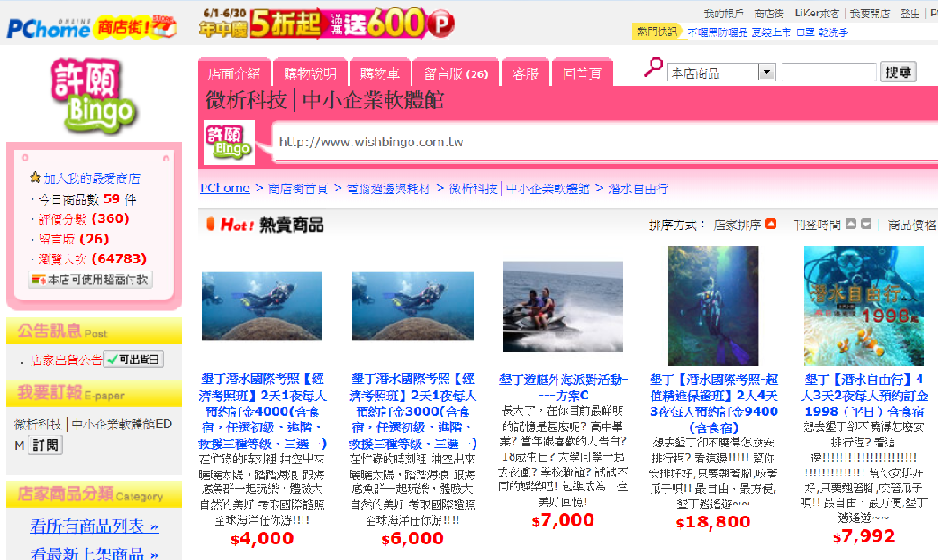 41
社群廣告-臉書故事館
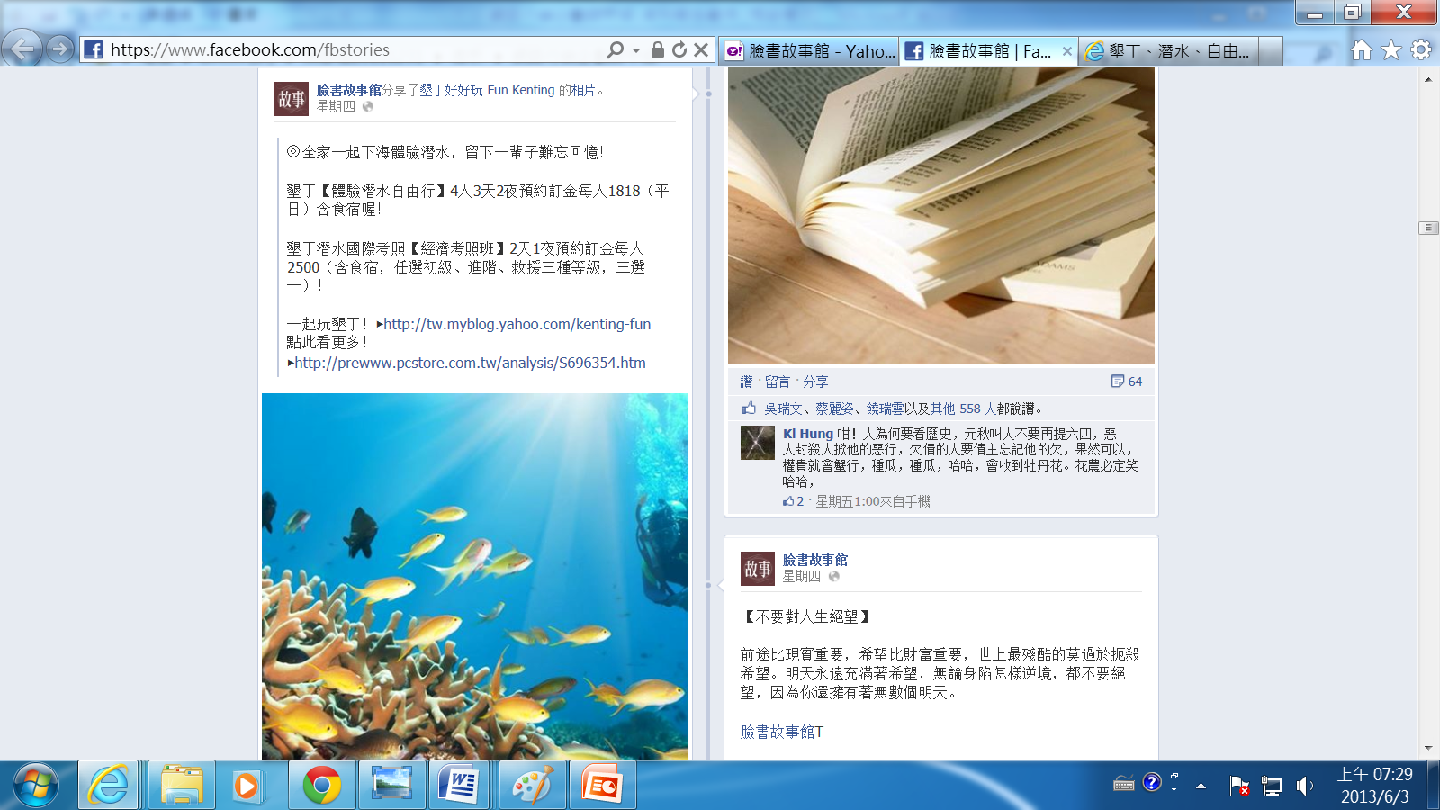 42
墾丁好好玩部落格
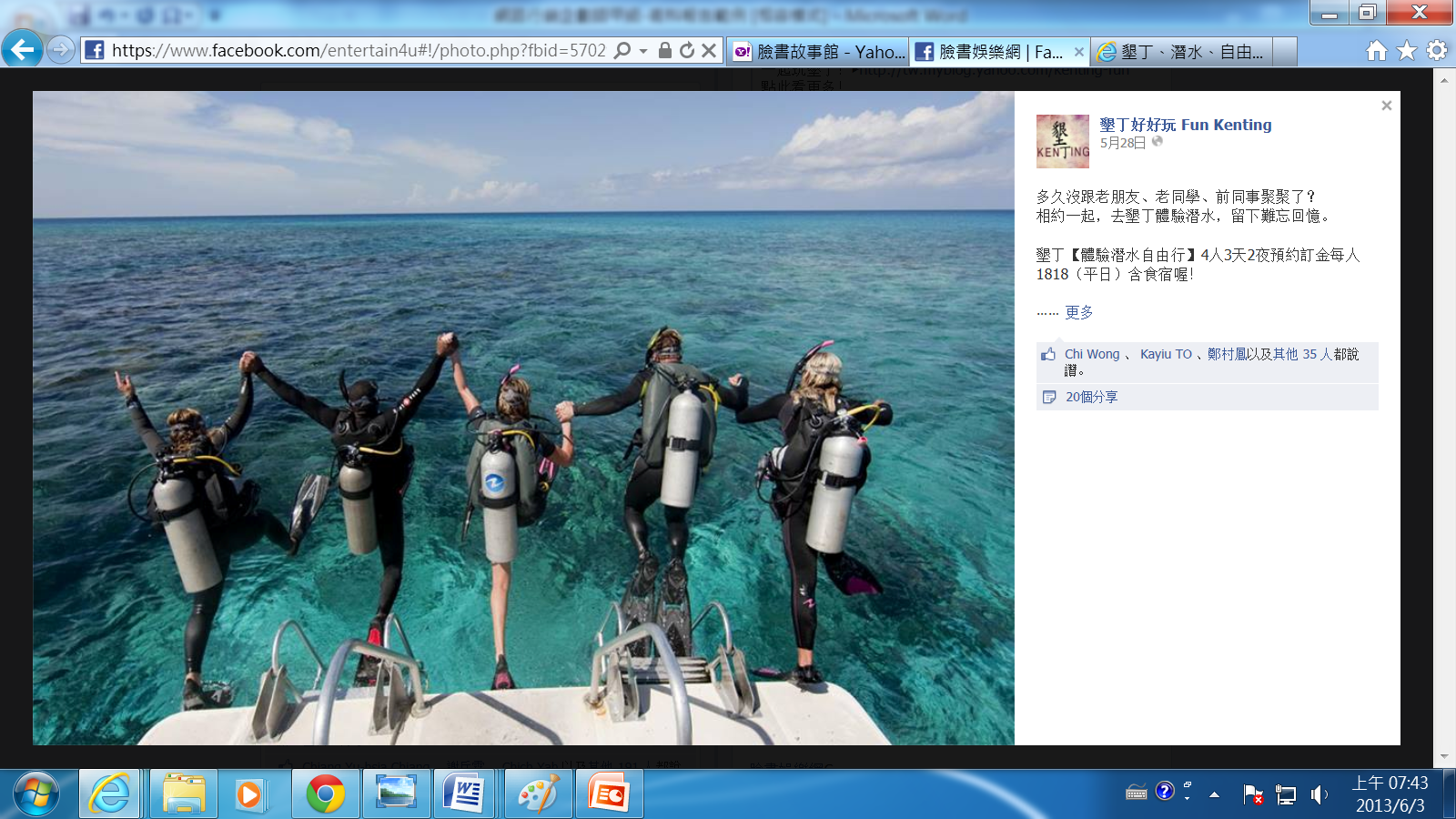 43
社群廣告-臉書旅行館
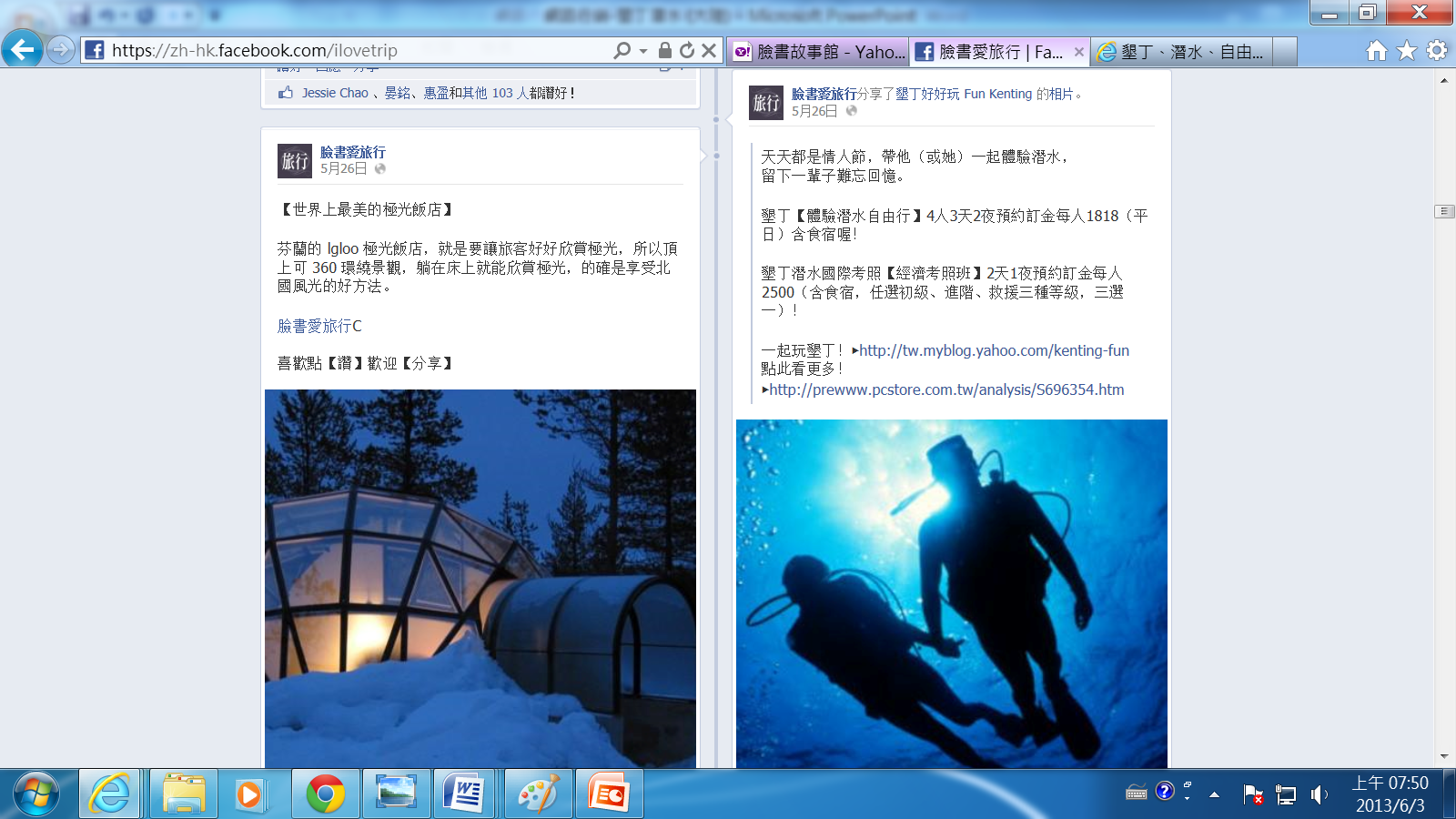 44
網路宣傳-發送EDM海報
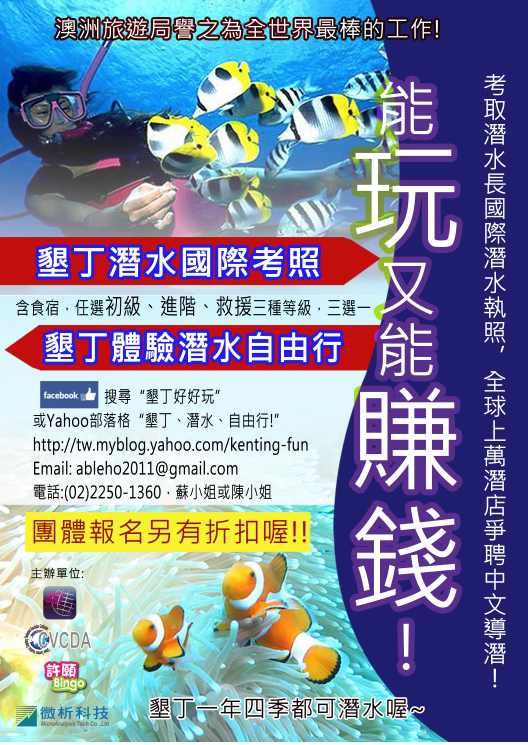 除在yahoo開設fun kenting部落格，提供最新相關文章、留言板、部落格相簿；並發送EDM海報
45
創造需求
翻開回憶，你會想起哪些印象深刻的事呢?
每天汲汲營營，是否也想放輕鬆一下?
嘗試些不同玩樂的方式
試試潛水
親近大自然，化身人魚般樂遊大海
只要一通電話或按下滑鼠~
或許你的世界將會更多采多姿!!
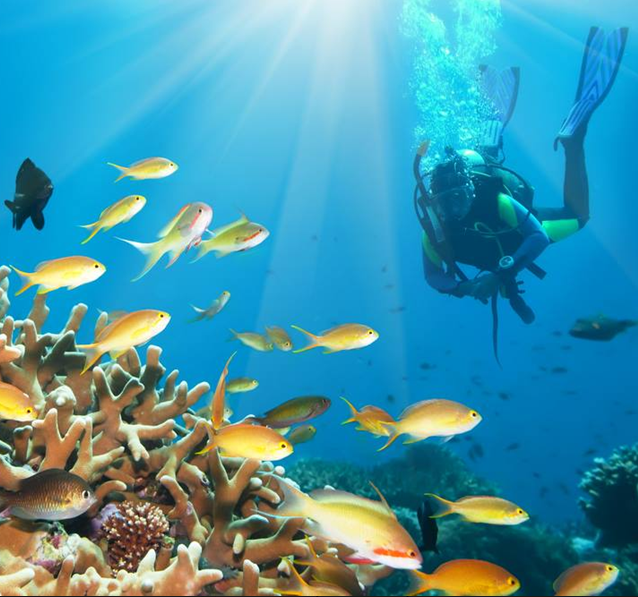 46
創造需求：多久沒跟老朋友、老同學、前同事聚聚了？                                  相約一起，去墾丁體驗潛水，留下難忘回憶。
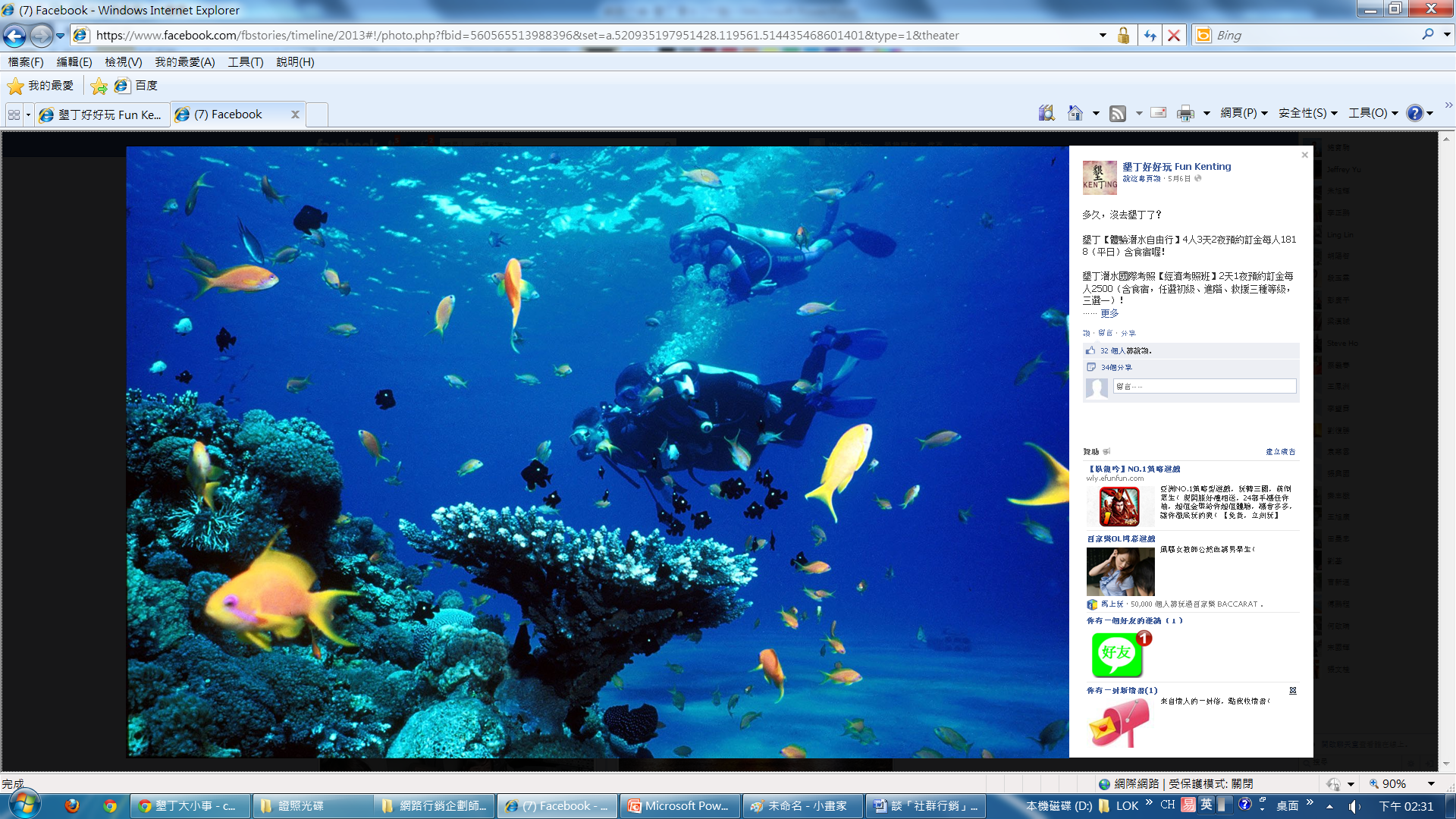 47
創造需求：天天都是情人節，帶他（或她）一起體驗潛水，留下一輩子難忘回憶。
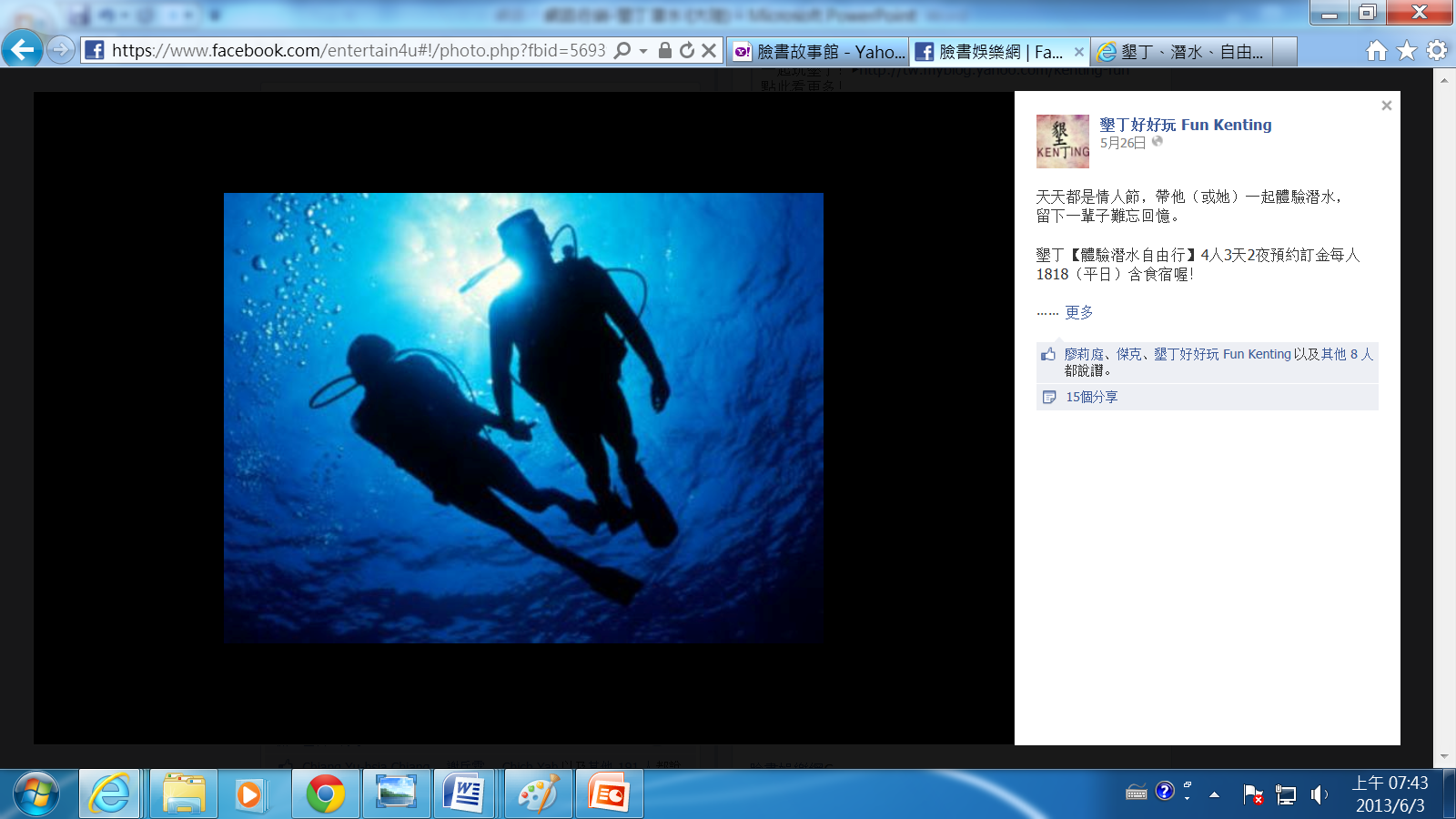 48
創造需求：大自然是最寶貴的老師，一起細數海底的美麗，徜徉在大海的懷抱吧!
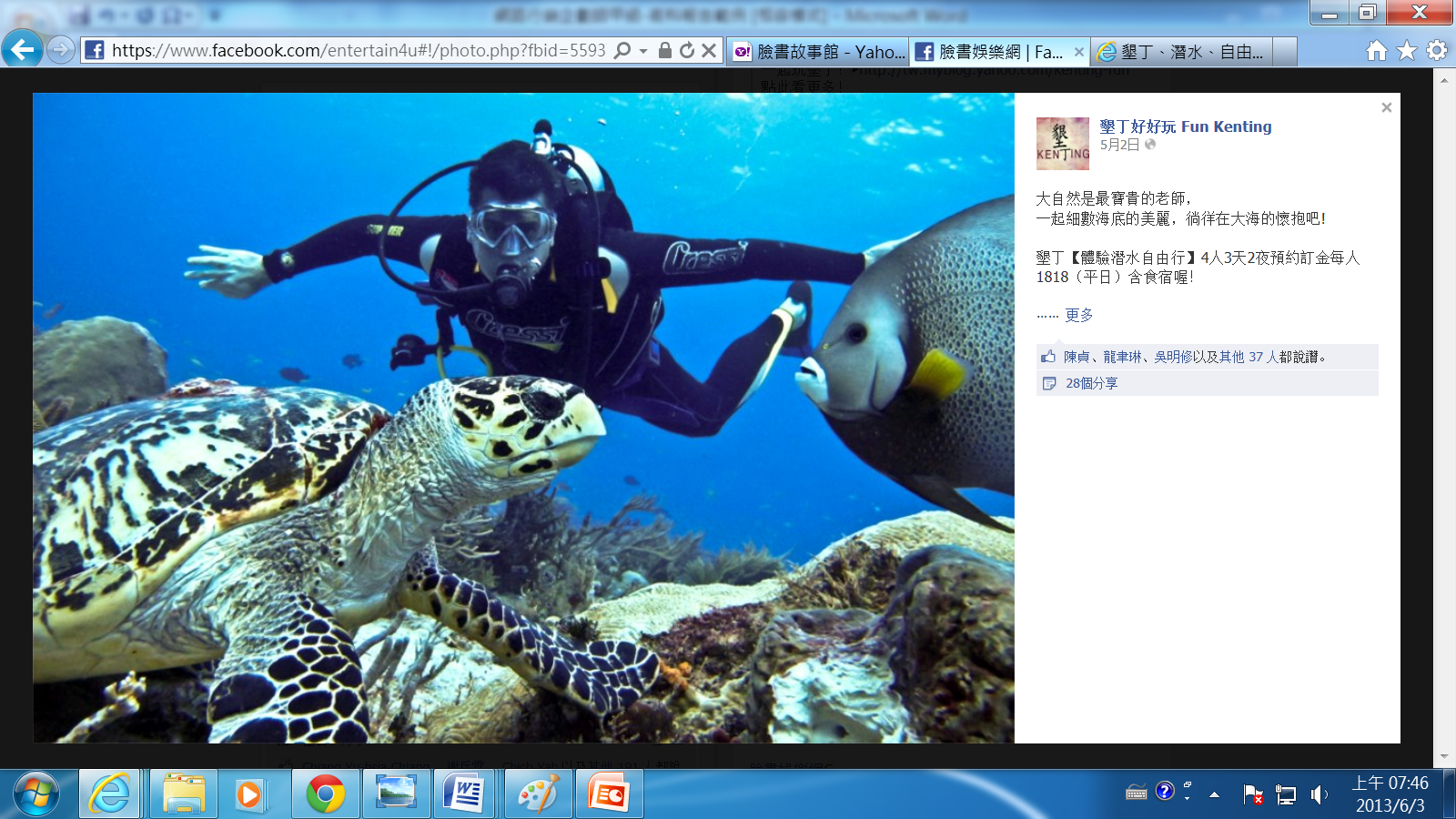 49
財務預測
2012-2014年預估損益表
三天二夜墾丁潛水旅遊售價每人4,000元*500人次=2,000,000元，毛利 30%
三天二夜墾丁潛水考照售價每人6,000元*100人次=600,000元，毛利 40%
遊艇外海派對每航次20,000元*200人次=4,000,000元，毛利 20%
每年預估銷售成長20% ，營業費用為固定
50
結  語
電子商務結合網路主群平台，能使網路行銷發揮更大效果。
利用部落格的影響力與網路寫手推廣產品。
充份運用無時間空間限制的購物環境。
可在Facebook上創建粉絲團，提供即時消費資訊與折價告知，使資訊流通快速，及時引起大眾注意。
在Facebook上經營粉絲團，分享墾丁吃、喝、玩、樂愉快的親身體驗及相關知識，做好顧客關係管理。
可以再使用影音平台YouTube 、土豆等，及更多網路平台來吸引更多國內外消費群。
加強現場實質服務及充實網路內容，提高顧客滿意度，創造口碑行銷效果。
51